Emotional Wellbeing: Feeling emotional
I reflect on the importance of both my physical and mental/emotional health.
I can recognise when I feel sad, depressed, anxious or stressed.
I understand that mental ill-health is stigmatised and I can show empathy and understanding for others. 
I know who or where I can go to for support or if I have a worry or a question.
rshp.scot
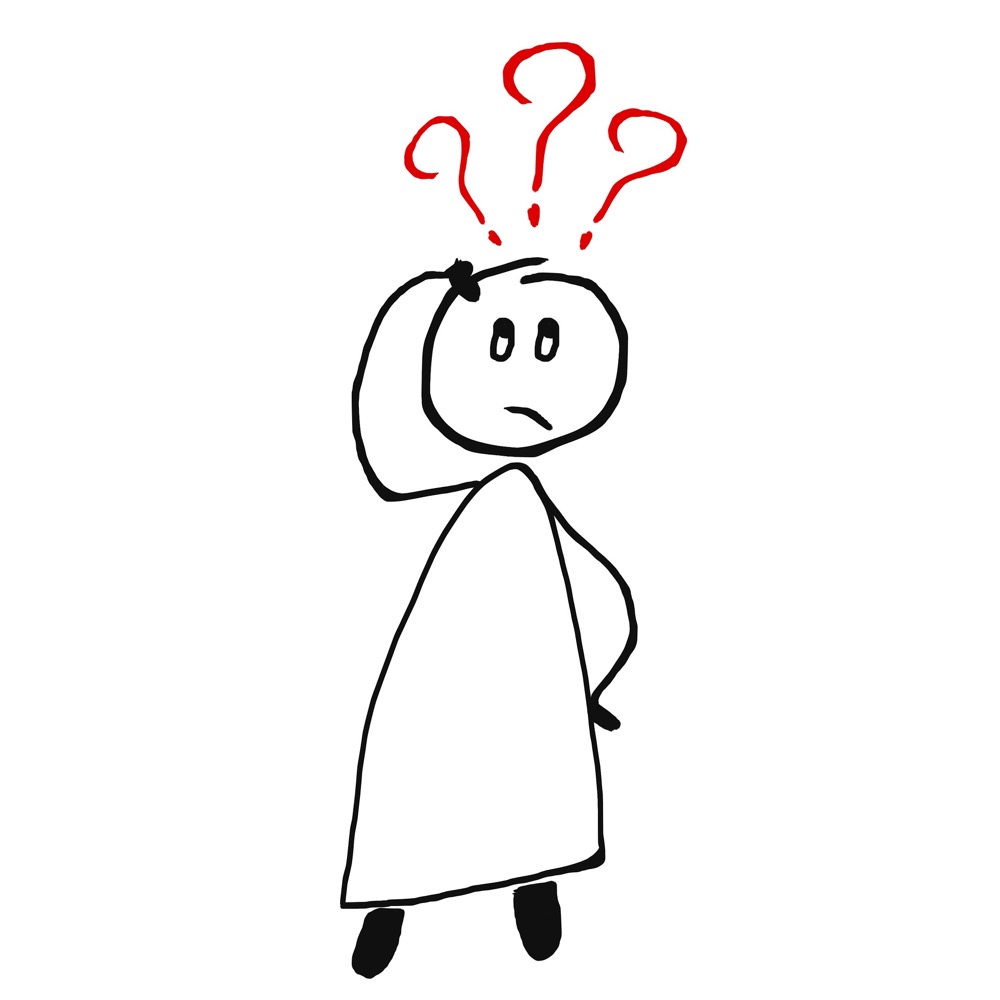 Feelings check-in. 

When I woke up this morning, I felt…

Just before coming into this class, I felt…

Right now, I feel…
rshp.scot
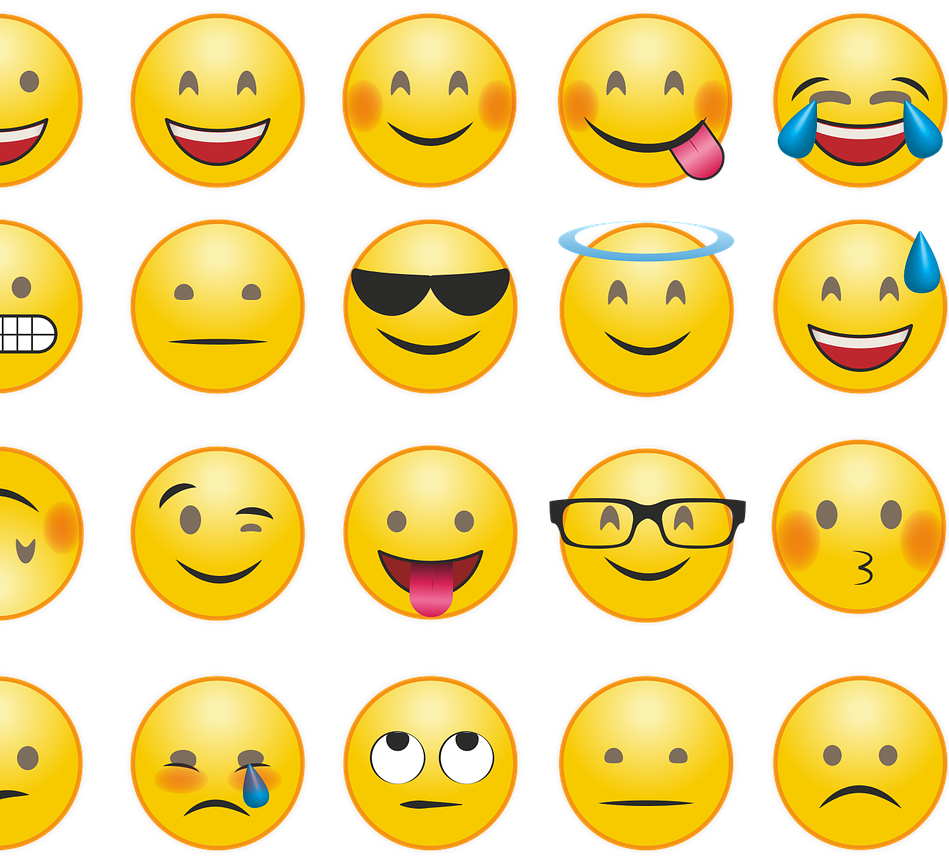 Our feelings really matter.

Sad and happy: Feelings happen 
(5 minutes 8) https://youtu.be/Ocj0gyZwL5Y
rshp.scot
How many feelings can a person have?
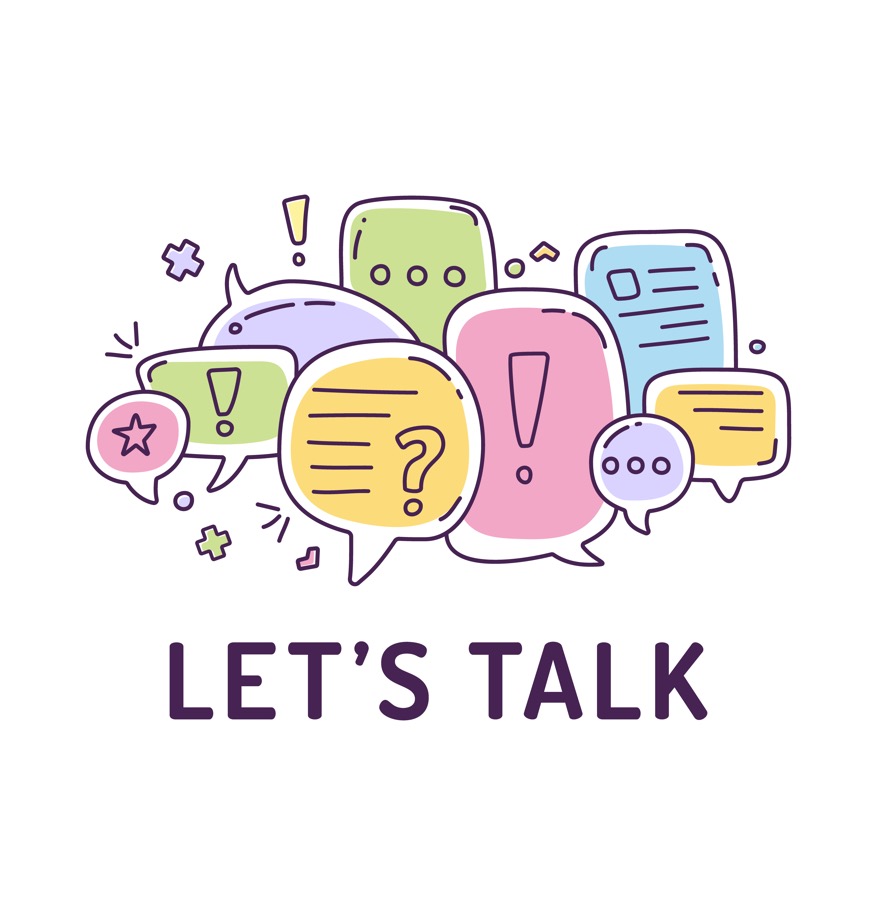 rshp.scot
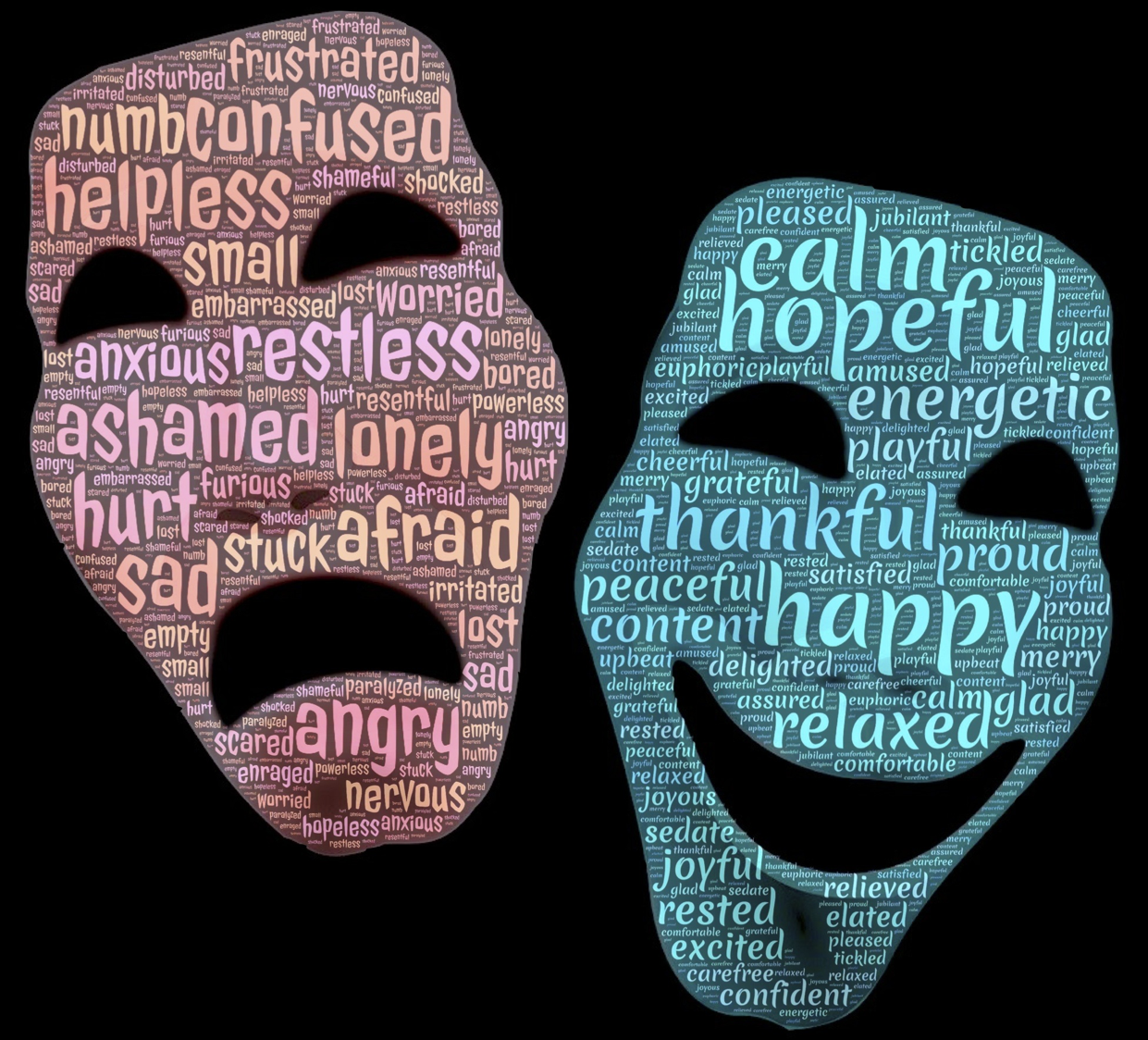 rshp.scot
Psychologist Robert Plutchik says there are 8 Basic Human Emotions:
Joy
Surprise
Sadness
Anger
Disgust
Fear
Trust
Anticipation
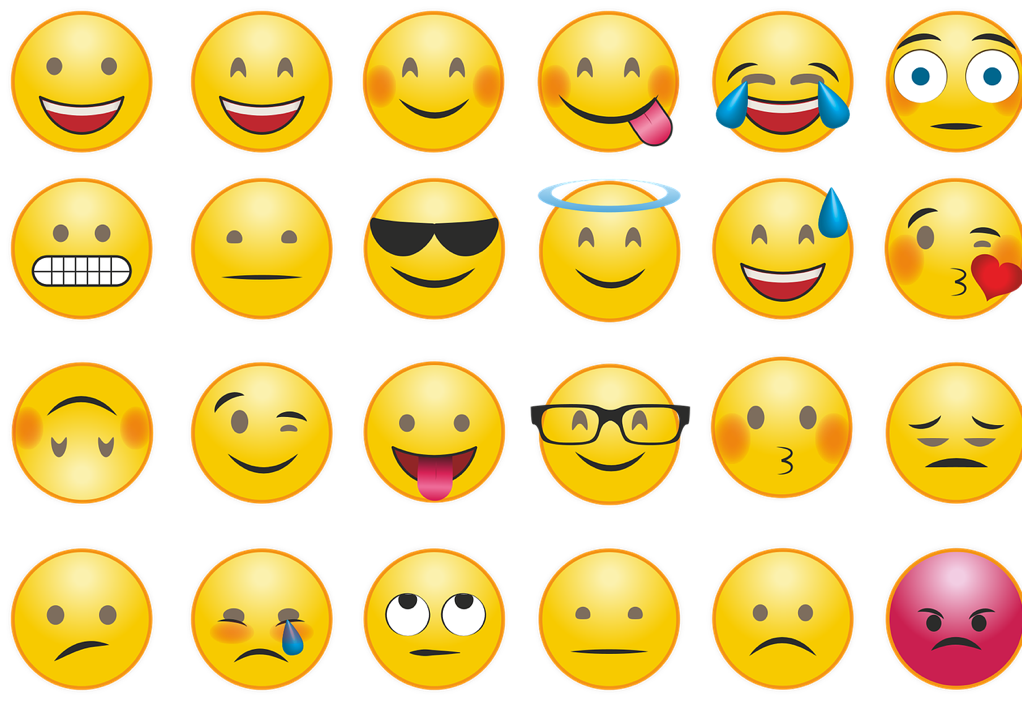 rshp.scot
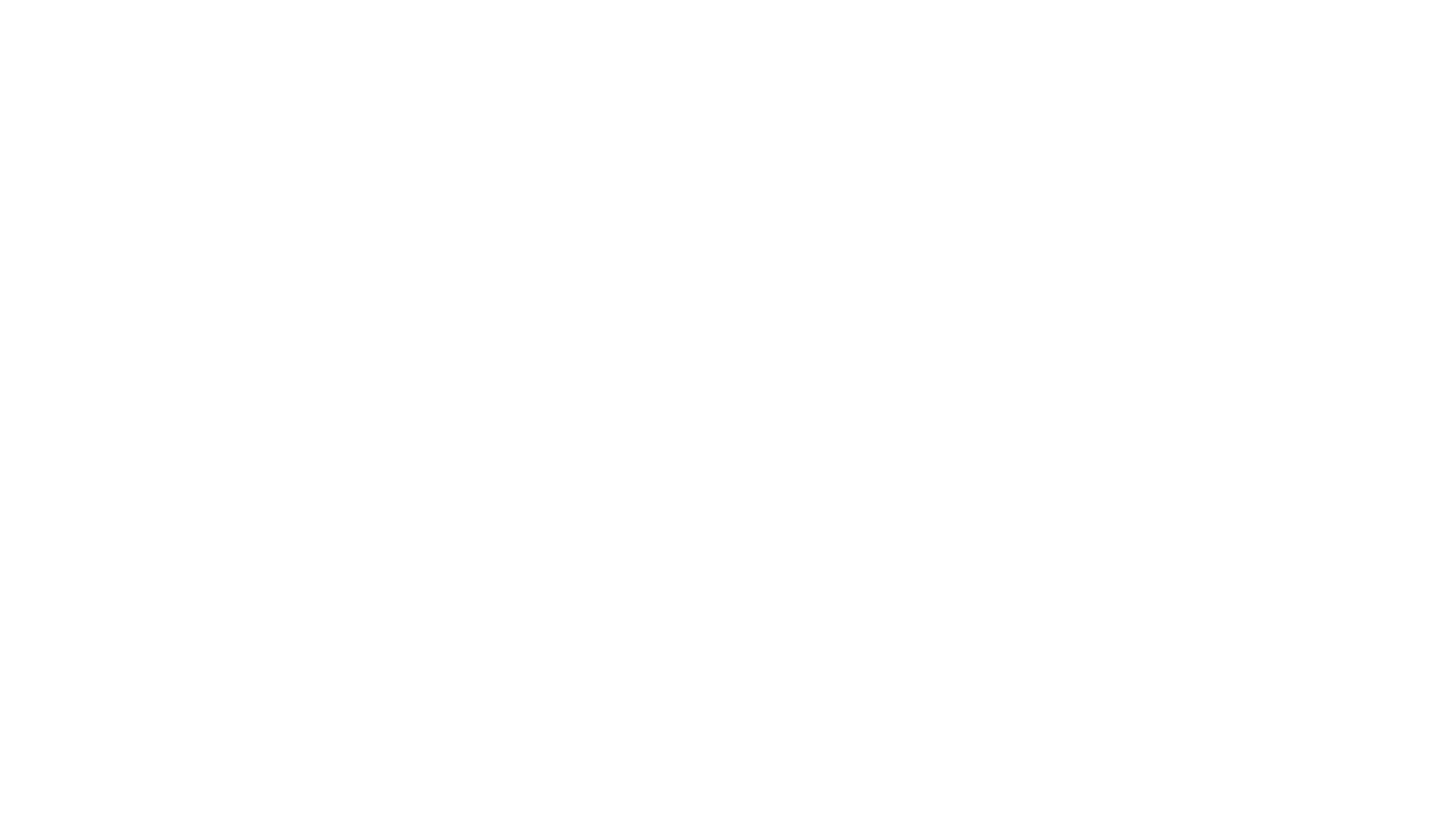 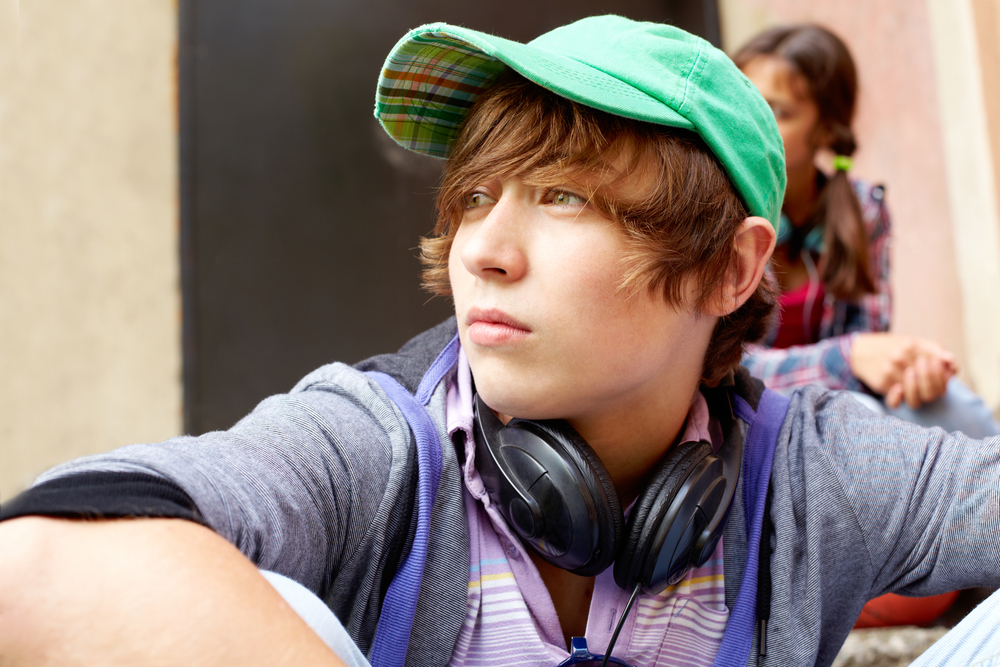 Just like we all have our physical health, we all have mental health. 
When we have good mental health, this means we can think, feel and act in a way that allows us to enjoy life and deal with the challenges it presents.
rshp.scot
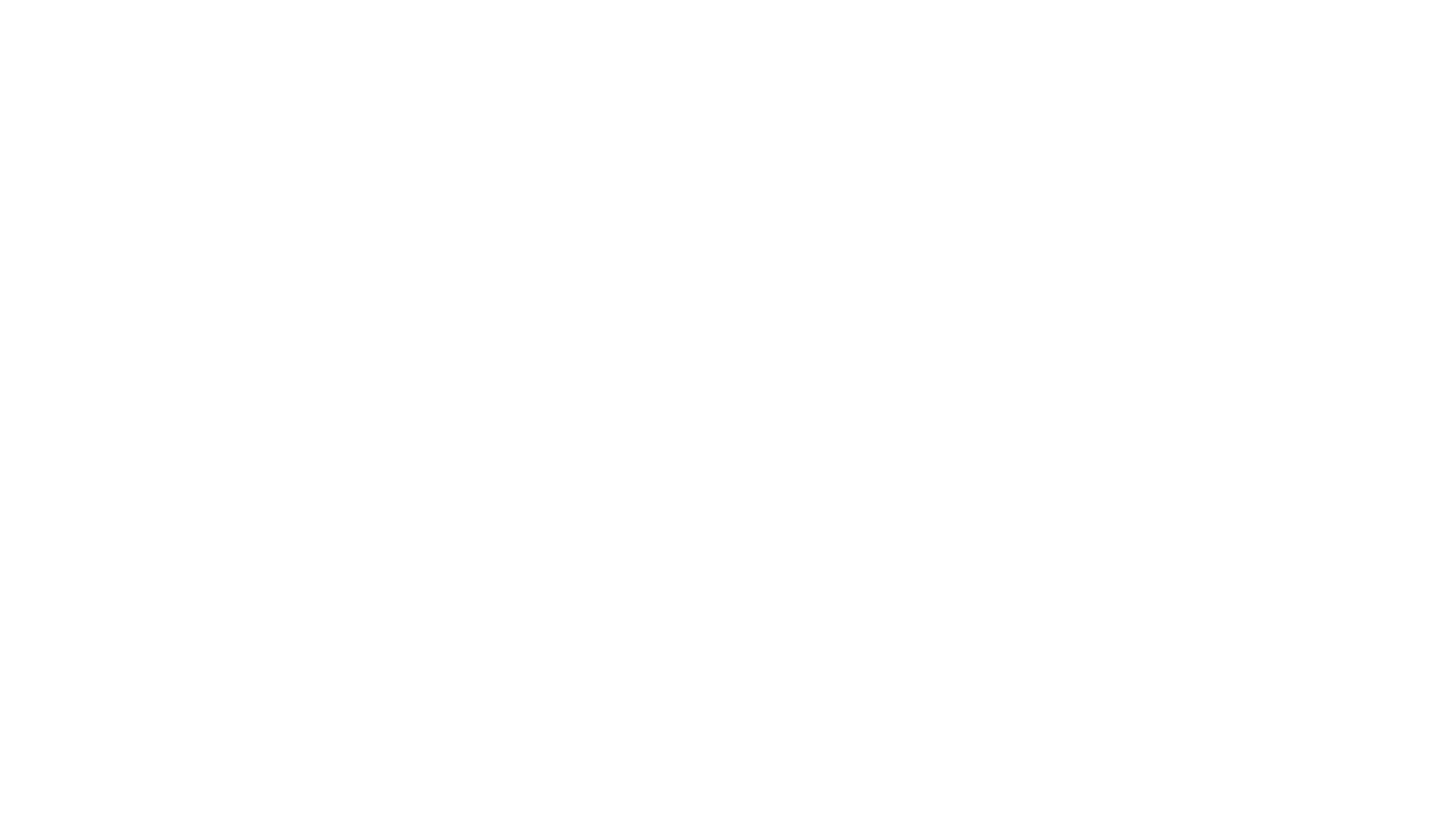 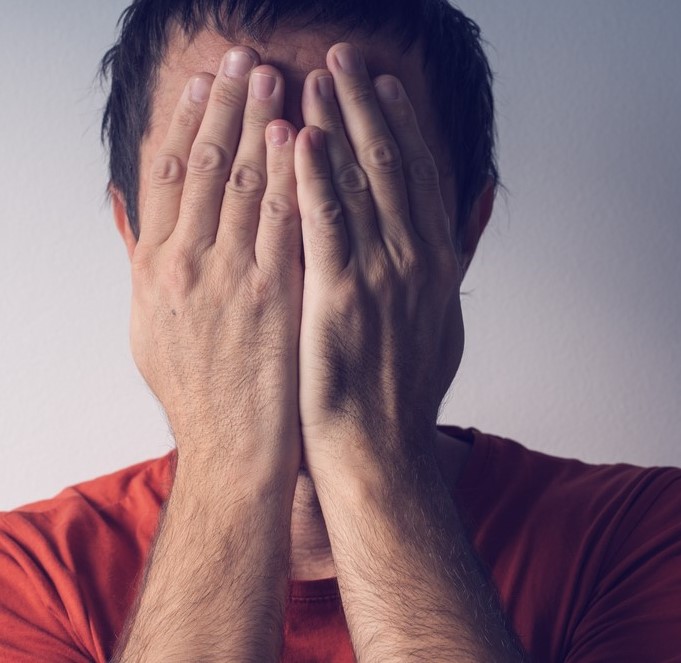 When we have a mental health problem, we might feel stressed or unable to cope with everyday things.
This might make it difficult to do things like go to school or be with other people.
rshp.scot
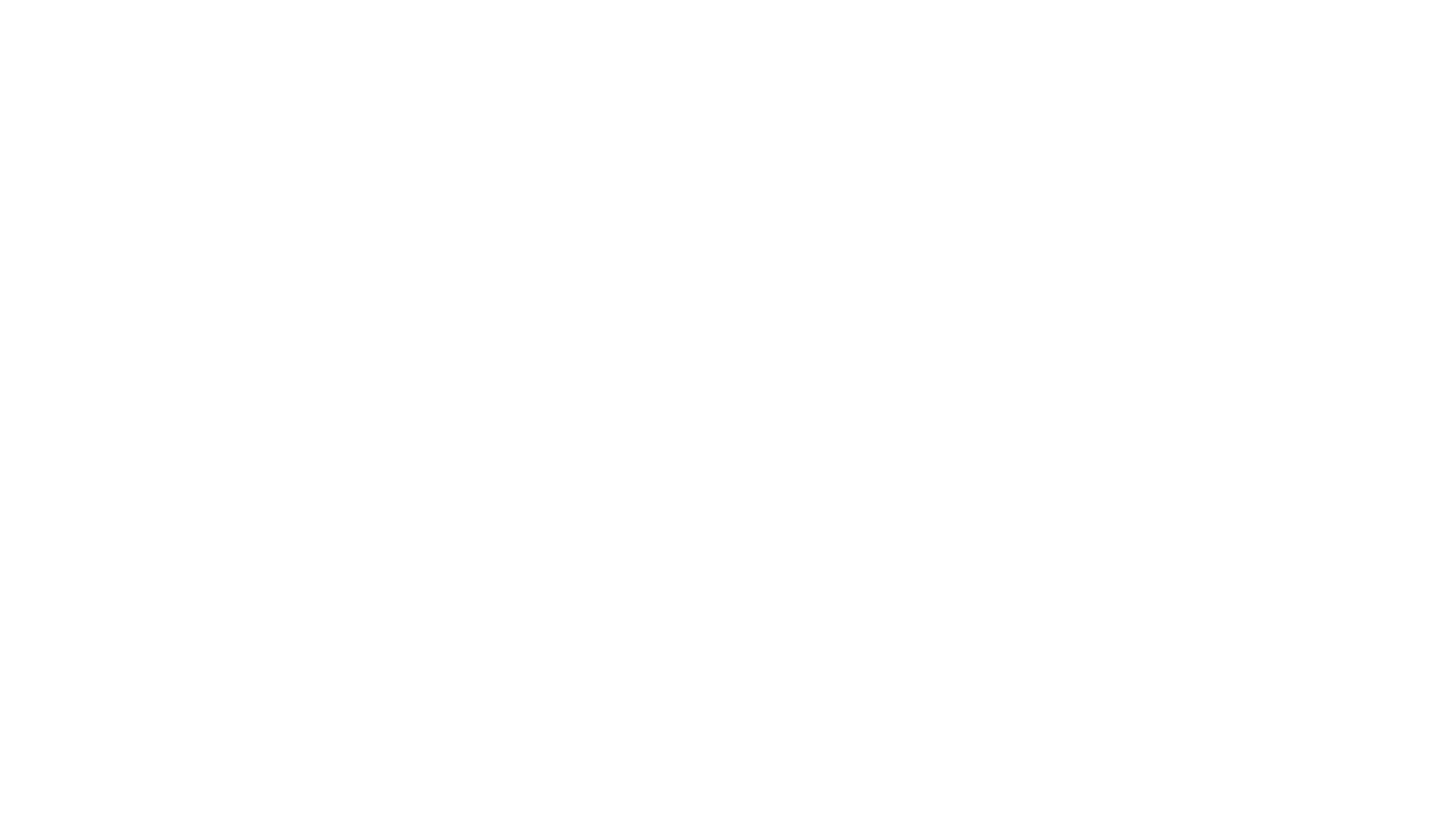 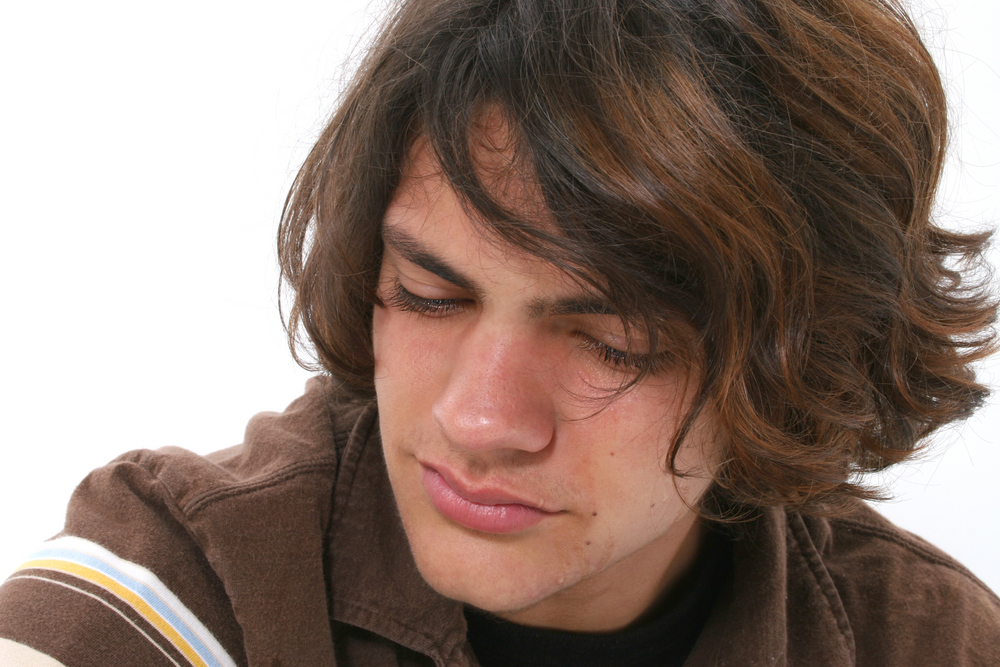 What is a mental health problem? 
The most common are:
Depression
Anxiety and feeling fearful
Stress – this is feeling overwhelmed or unable to cope
rshp.scot
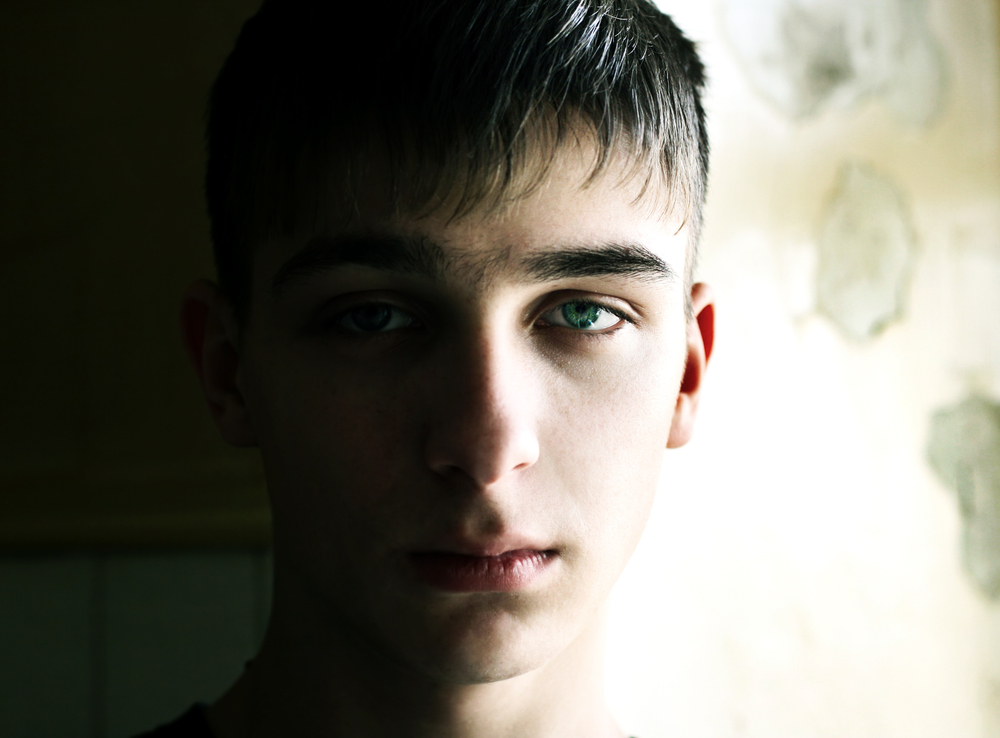 When people have a mental health problem, they may do things that are not good for them as they try to cope, things like:
Eating too much or eating unhealthily
Becoming isolated or lonely
Self-harm
Drinking alcohol or taking drugs
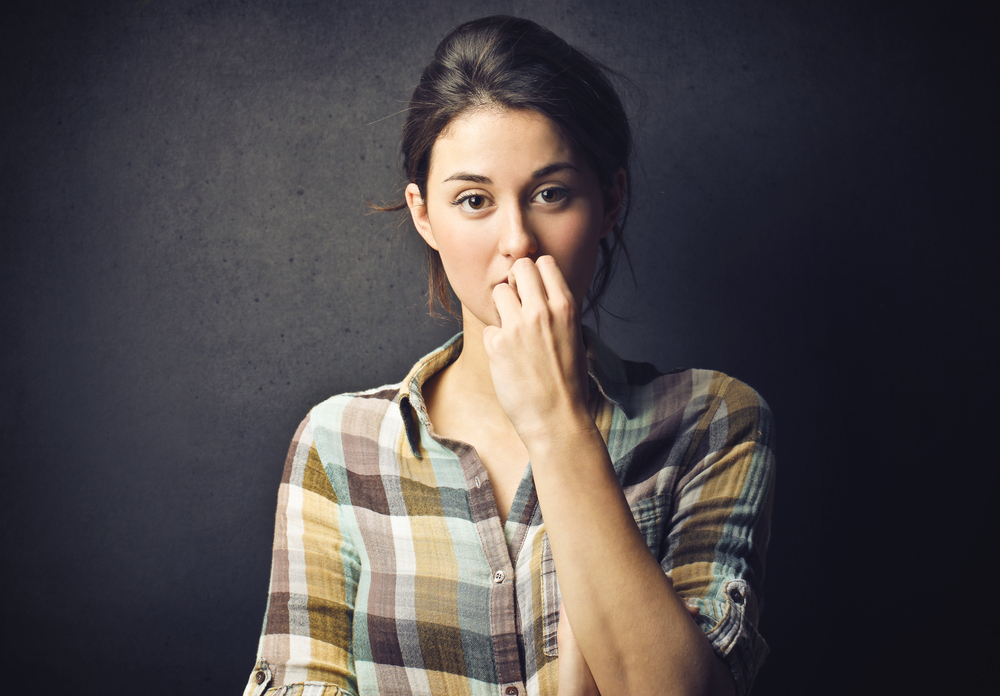 rshp.scot
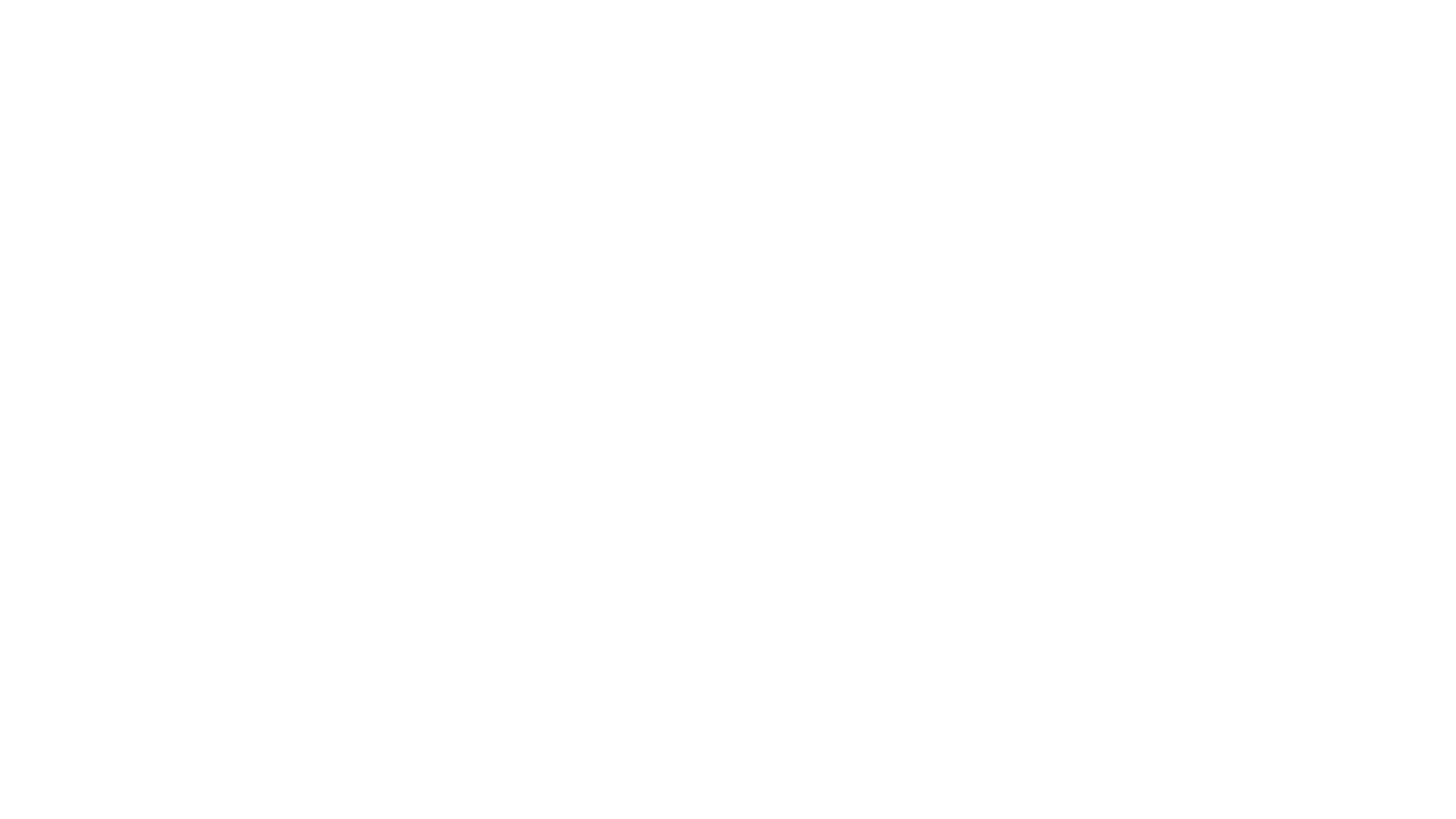 Thinking about the mental health of young people
Create a scenario:
What is your character’s name?
What age are they?
What is happening in their lives at the moment?
How are they feeling about it?
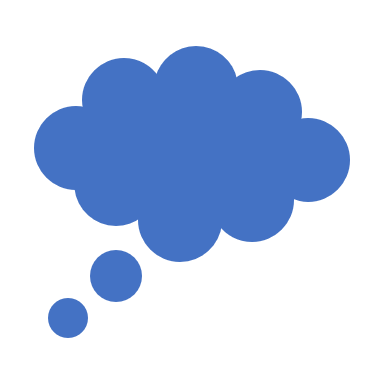 rshp.scot
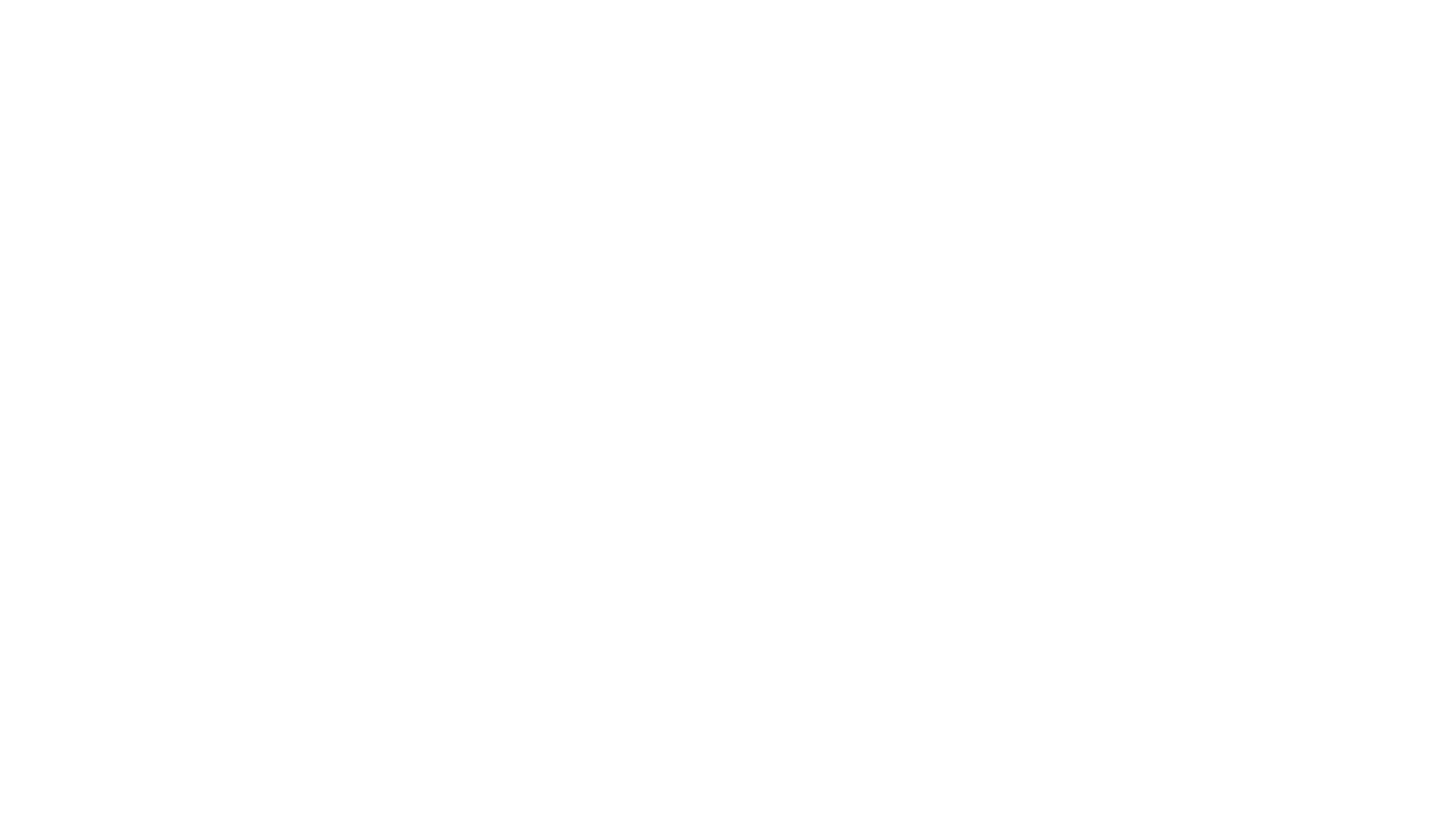 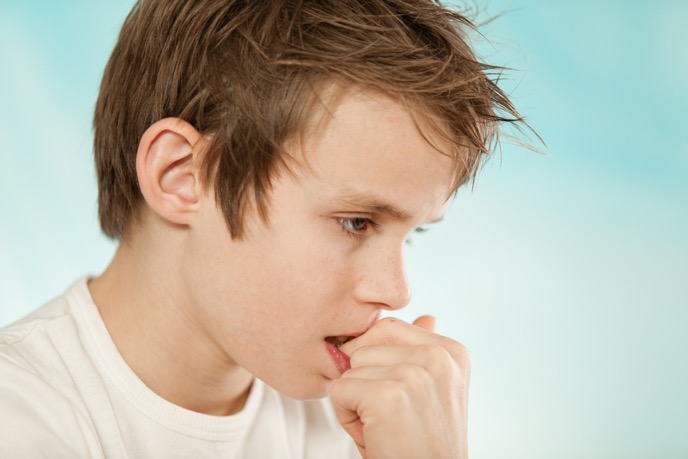 The scenario example
What is your character’s name? Charlie
What age are they? 13
What is happening in their lives at the moment? His mum and dad have been fighting a lot for a long time. His little sisters are upset. He overheard his mum talk about getting divorced. Nobody seems to care how he is feeling. 
How are they feeling about it? He just feels nervous and sick all the time. He’s been missing school because he is worried his mum or dad just won’t be there when he gets home.
rshp.scot
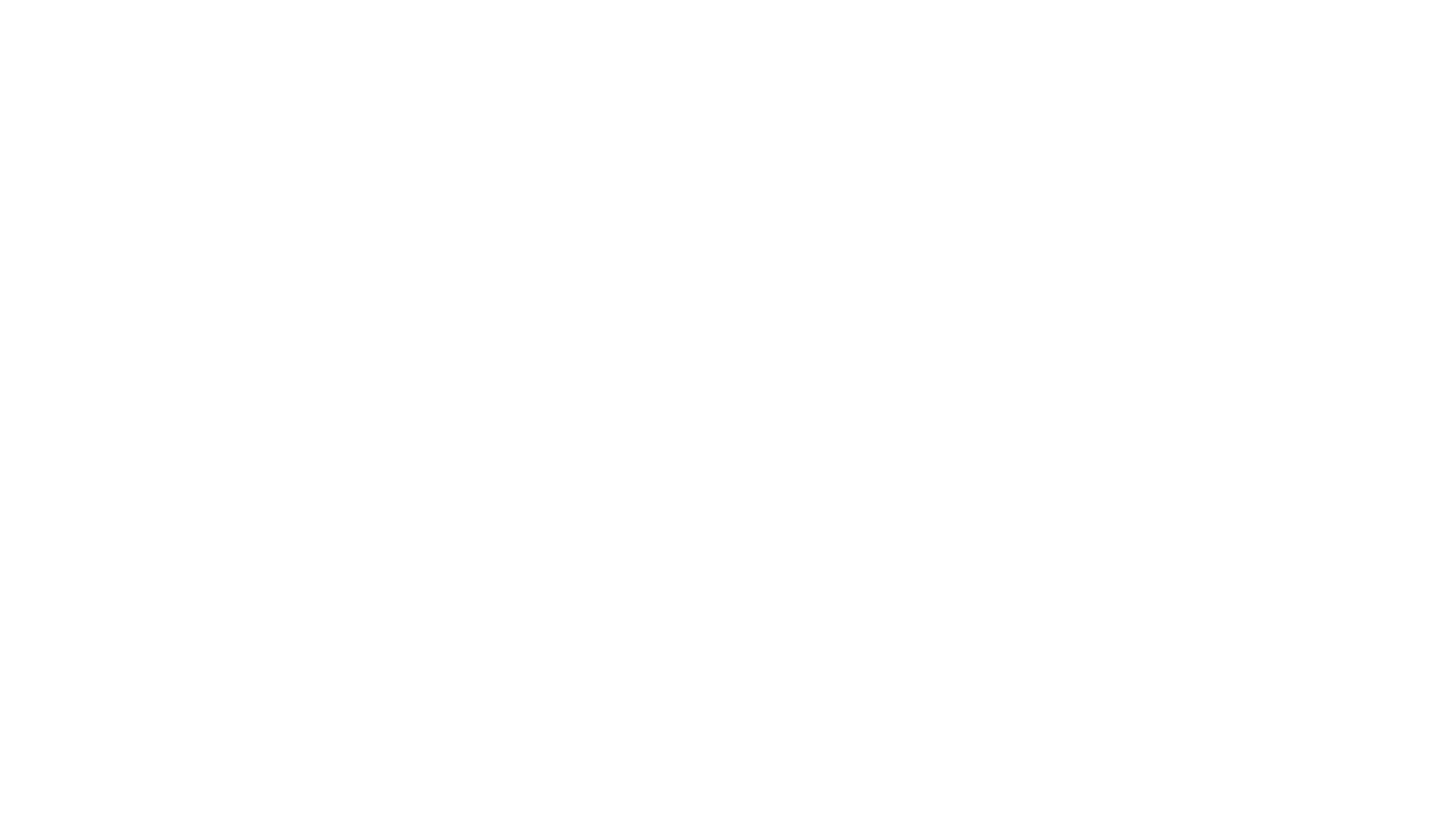 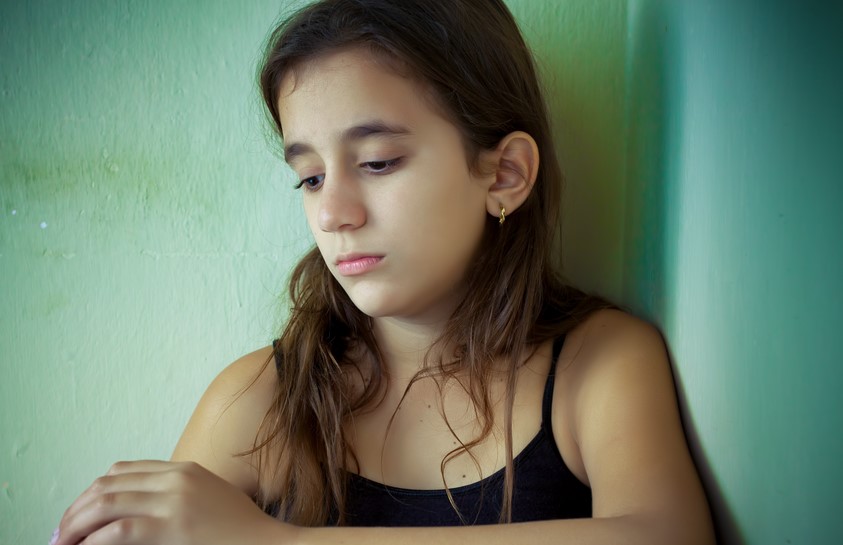 What’s your character’s name? Gina 
What age are they? 14.
What is happening in their lives at the moment? She has an important class test coming up. Her granny has been paying for extra lessons, but Gina is still struggling.  
How are they feeling about it? She is worried she will fail her test but can’t tell her granny in case she is angry.
rshp.scot
[Speaker Notes: Picture of Gina. This one taken from 2.12 How human life begins]
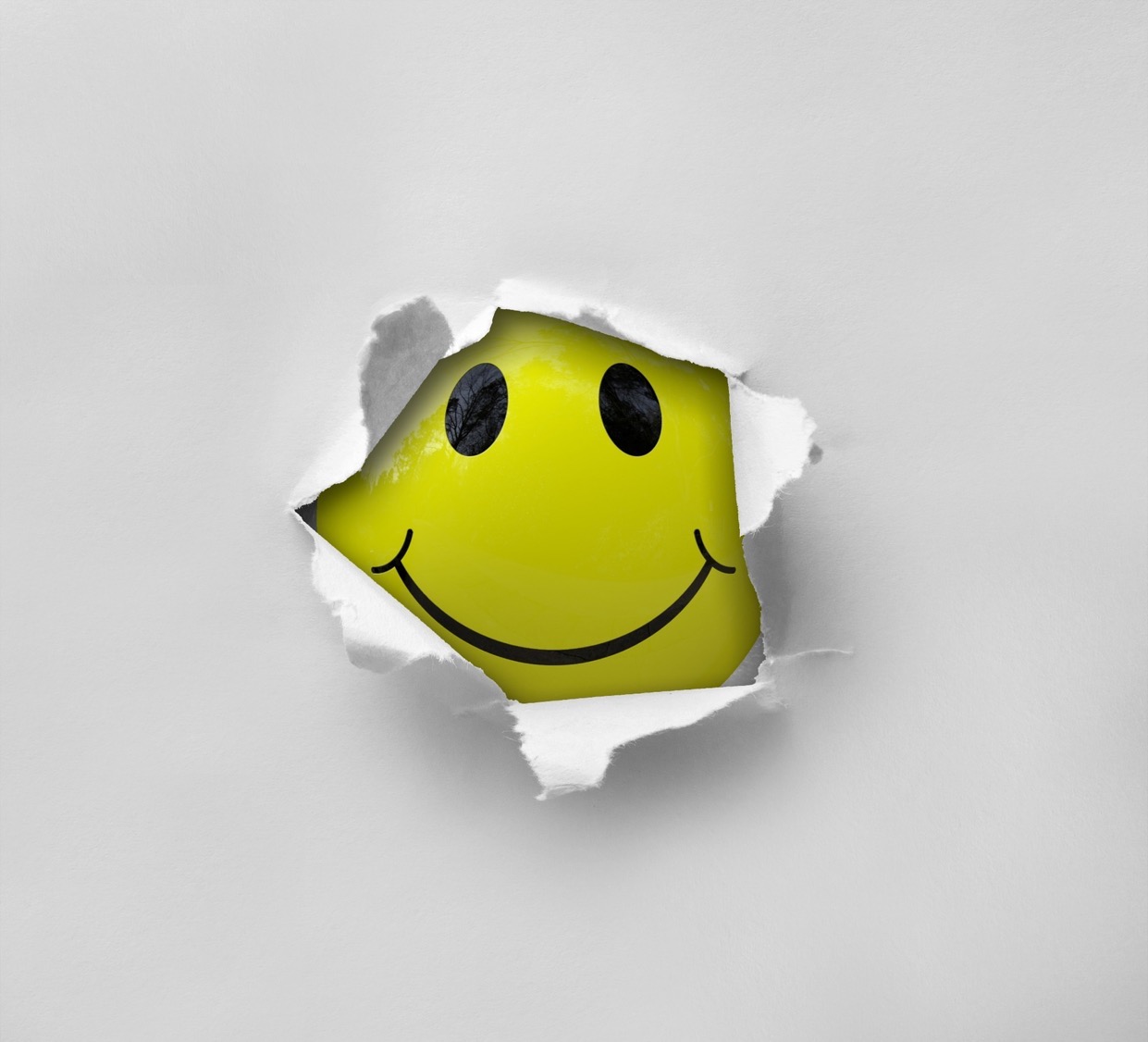 Reflection
What have you done right today? 
Have you done something good for another person? 
Have you had fun? 
Have you felt proud of yourself?
rshp.scot
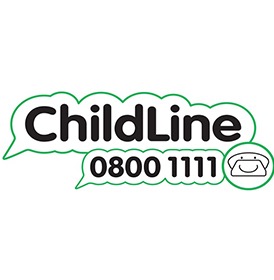 ChildLine
www.childline.org.uk
If you're under 19 you can confidentially call, email or chat online about any problem big or small
Freephone 24h helpline: 0800 1111
Sign up for a ChildLine account on the website to be able to message a counsellor anytime without using your email address
Chat 1:1 with an online advisor
rshp.scot